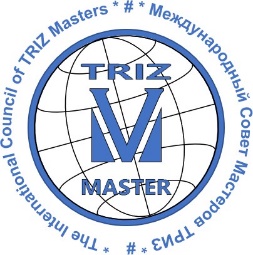 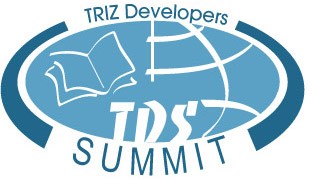 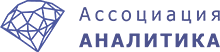 Междисциплинарные основы ТРИЗ на базе онтологий
Щедрин Н.А.,Специалист по ТРИЗ
http://triz-summit.ru
Москва, март 2020 г.
О себе
Щедрин Николай
nickolaj95@gmail.com
+7(915)247-20-57
Руководитель проекта в Департаменте стратегических задач Дирекции по ТРИЗ ОК «Русал»
Специалист по ТРИЗ 2-го уровня
Ученый секретарь Ассоциации «Международный Совет Мастеров ТРИЗ»
Исполнительный секретарь Научно-методического совета по аналитическим технологиям Ассоциации «Аналитика»
Содержание
Модель компетенций системного инженера для использования ТРИЗ
Определение ролей
Этапы разработки
Разработка онтокарт
Согласование онтокарт
Междисциплинарные взаимодействия
Слайд 4
Слайд 5
Слайд 6
Слайд 7
Слайд 9
Слайд 13
Модель компетенций системного инженера для использования ТРИЗ
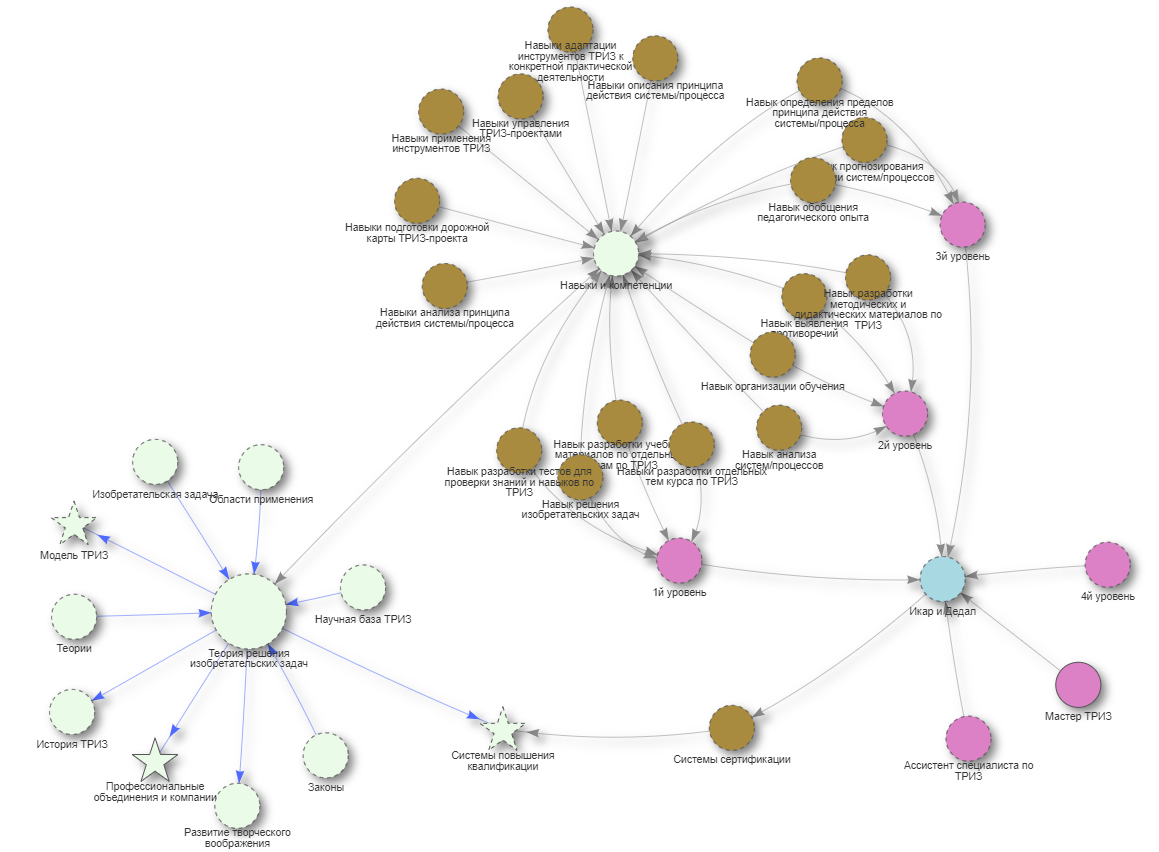 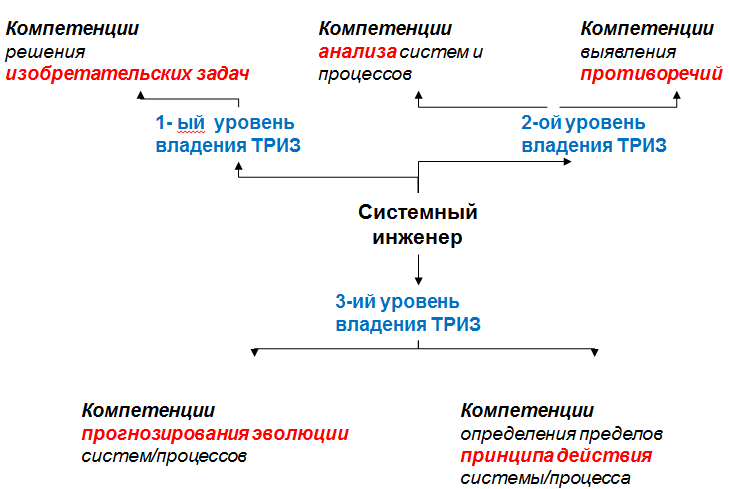 Система "Икар и Дедал" (I&D)
Определение ролей
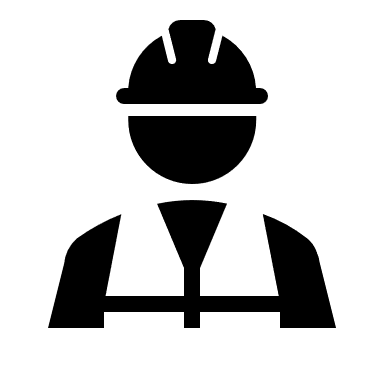 Разработчик. Разрабатывают прототип Онтокарты
Рубин М.С., Москва;
Щедрин Н.А., Москва;
Курьян А.Г., Минск.
+ 3 человека подключатся в ближайшее время (Германия, Россия, Белоруссия)
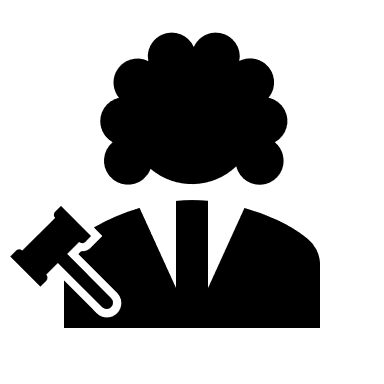 Эксперты. Согласуют разработанный прототип
	Неопределенны
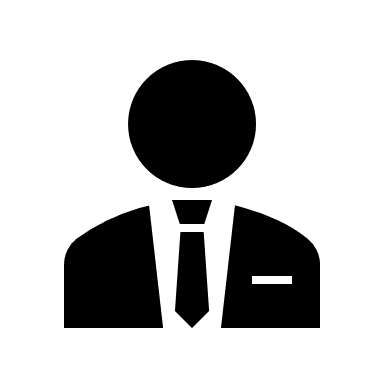 Наблюдатели. Обсуждают созданные Онтокарты
	Посетители сайта  https://triz-summit.ru/
Этапы разработки
1. Формирование команды разработчиков
2. Определение процедур взаимодействия
4. Перенос карты в OSA
3. Разработка чернового варианта в Cmap
5. Согласование карты с командой разработчиков
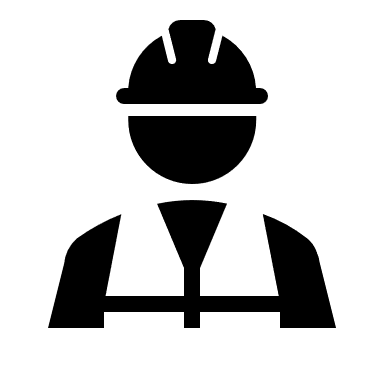 7. Наполнение страницы сайта, глоссария
6. Создание страницы карты на triz-summit.ru
8. Обсуждение и редактирование
9. Подключение экспертов
10. Согласование карт, глоссария
11. Обсуждение с наблюдателями
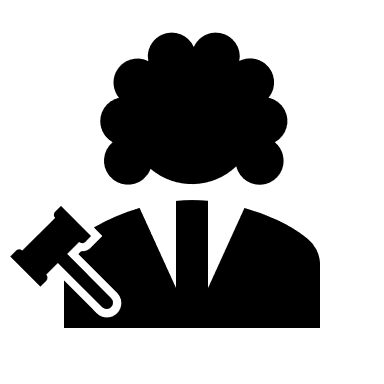 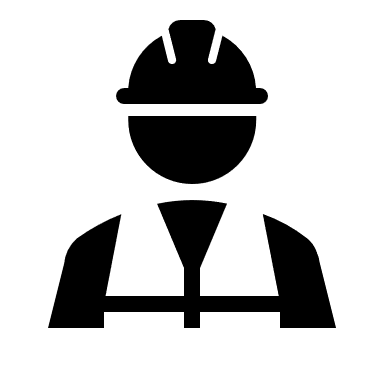 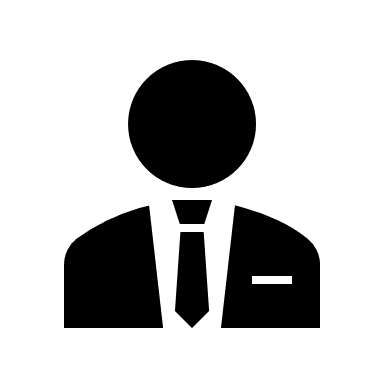 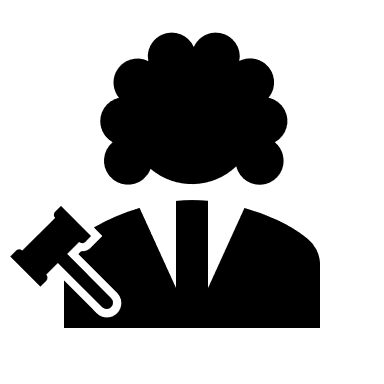 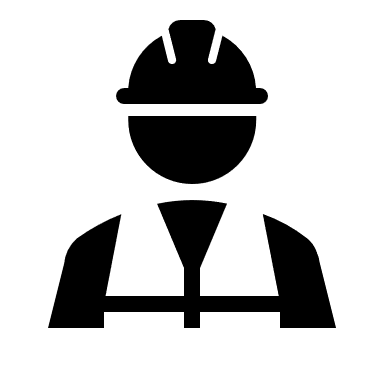 Разработка онтокартОт Cmap к OSA
1
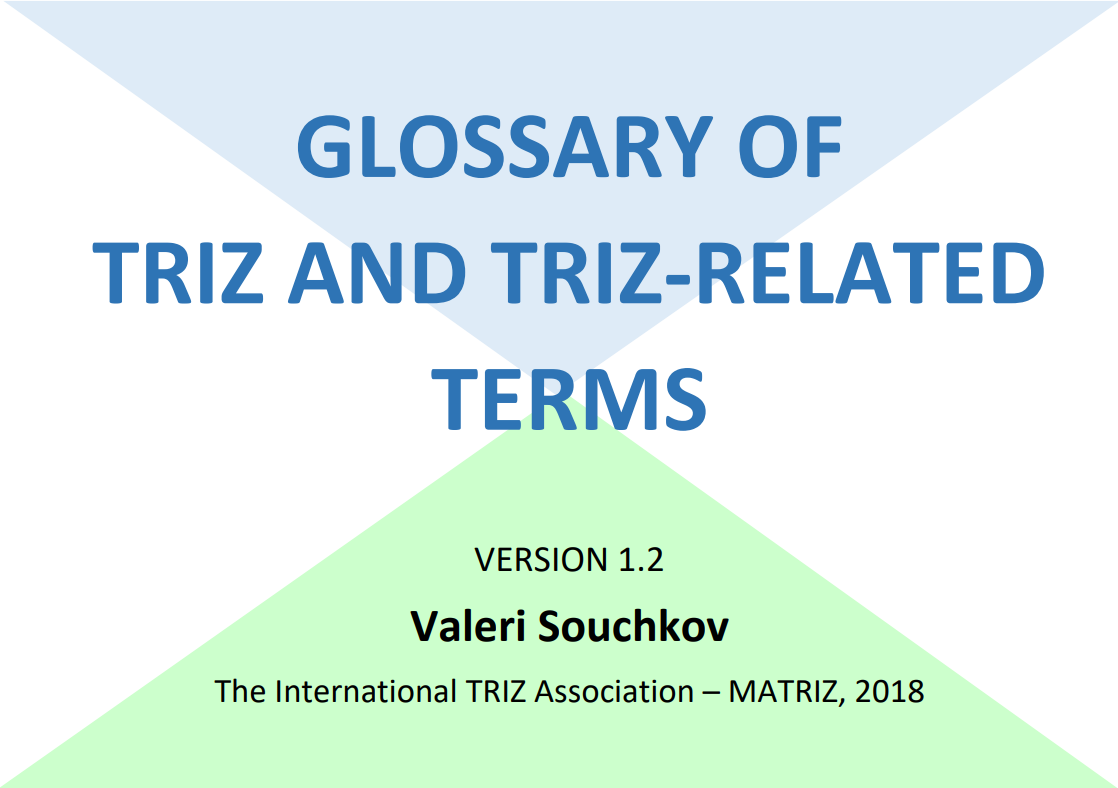 2
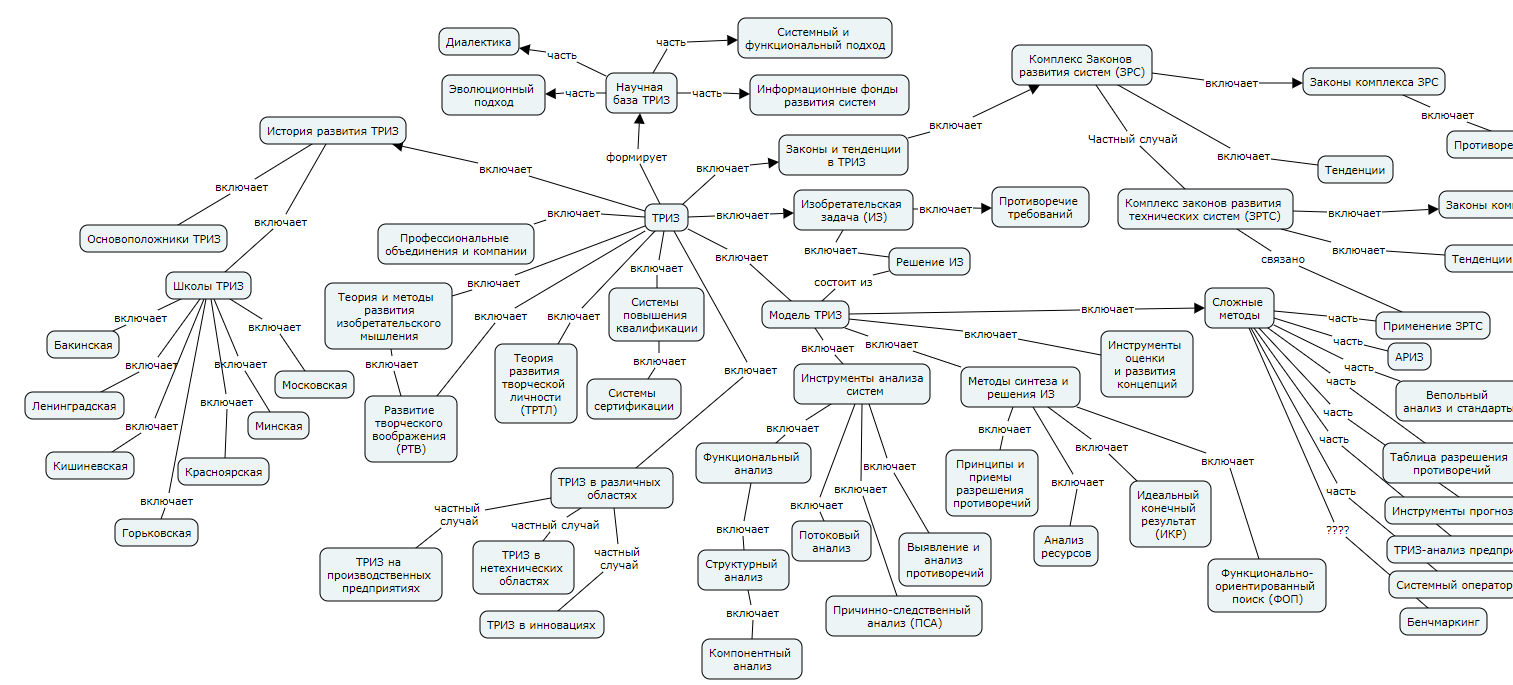 3
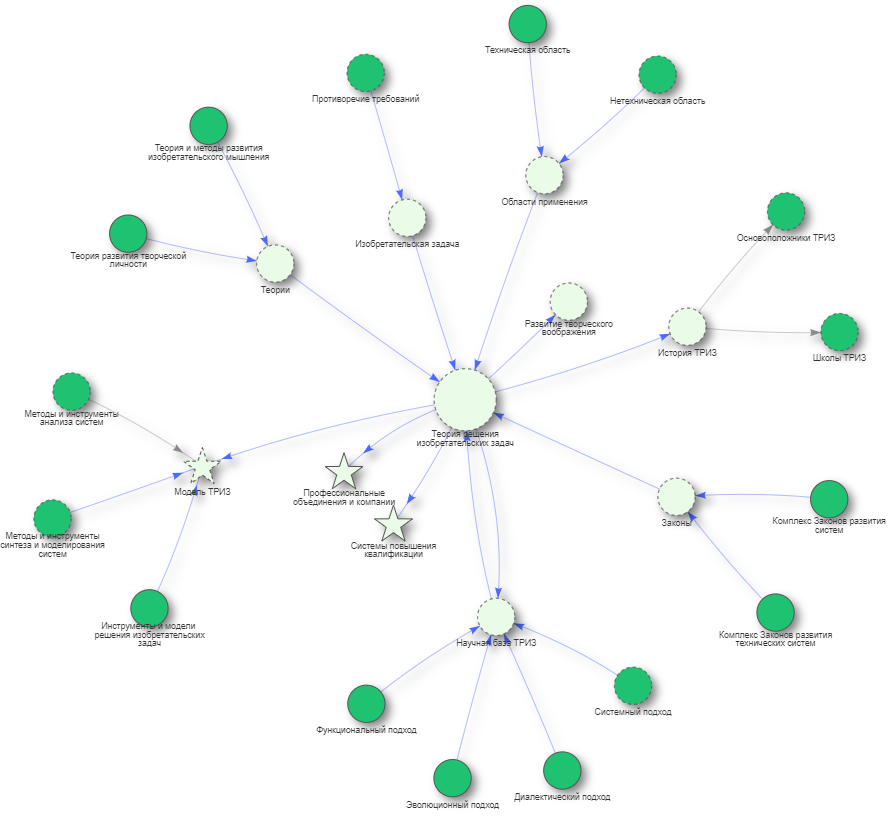 Согласование онтокартОт OSA к triz-summit
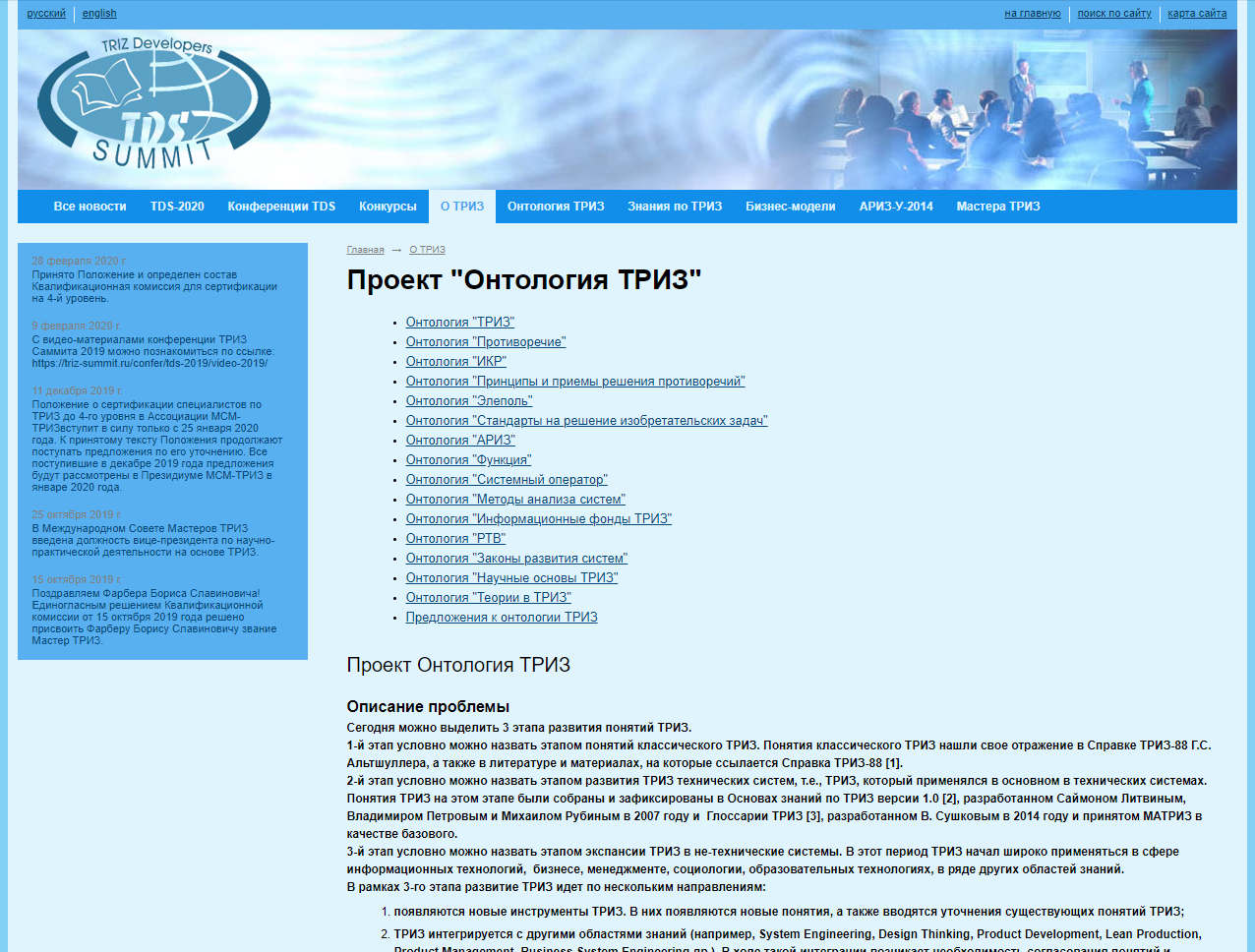 https://triz-summit.ru/
Согласование онтокартОт OSA к triz-summit
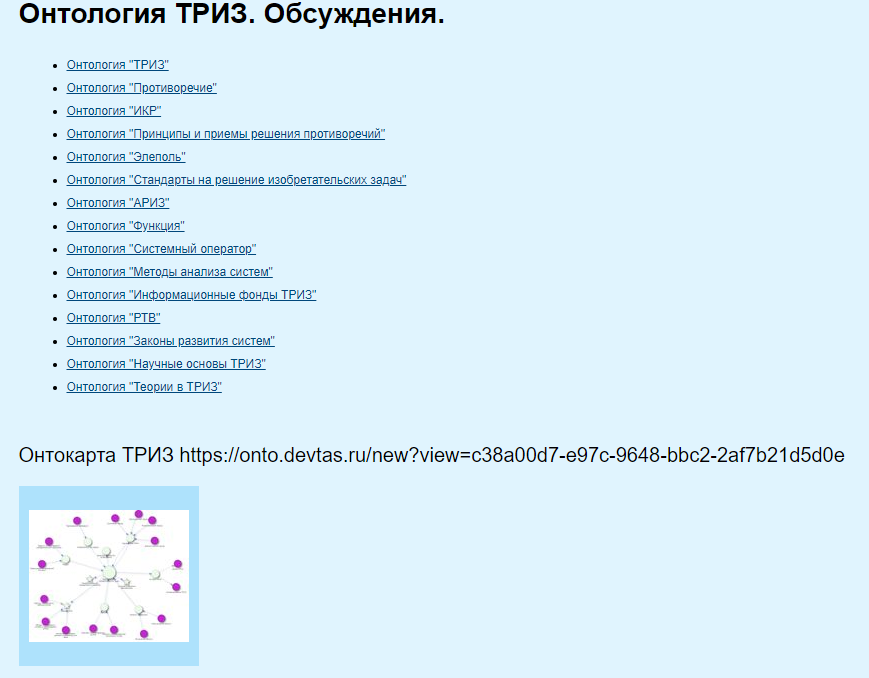 https://triz-summit.ru/
Междисциплинарные взаимодействия
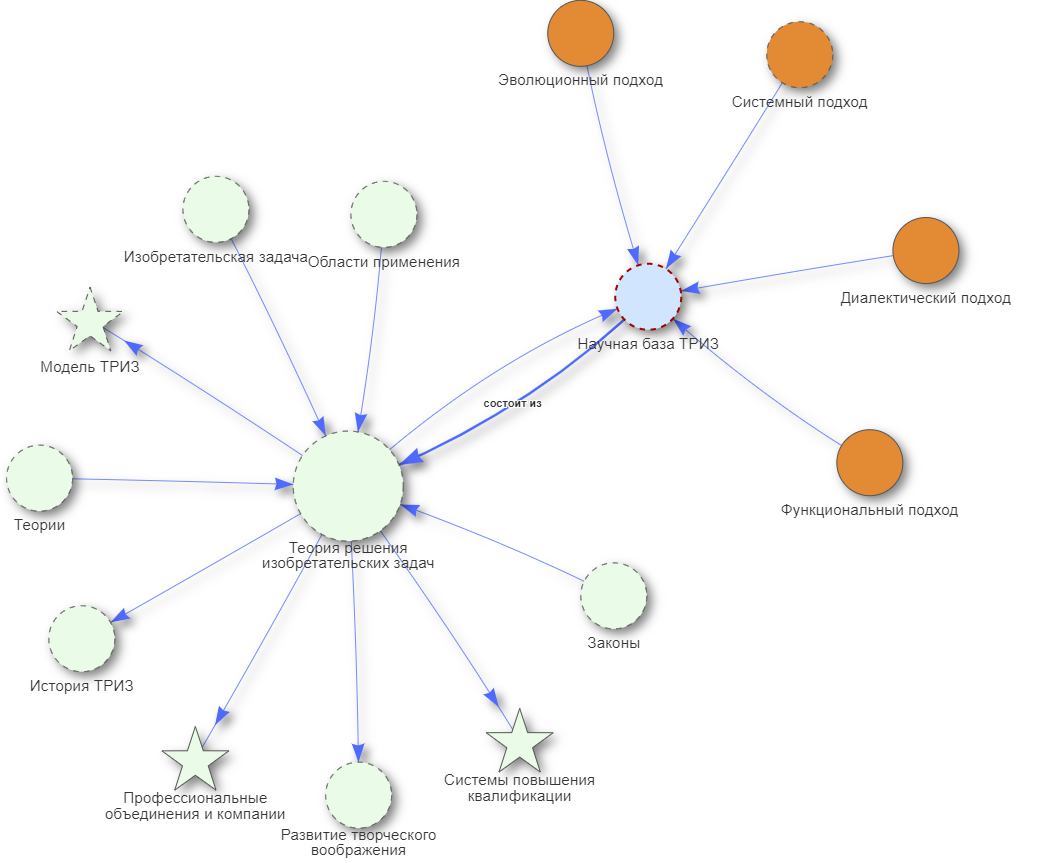 Системная инженерия
Системная инженерия
Междисциплинарные взаимодействия
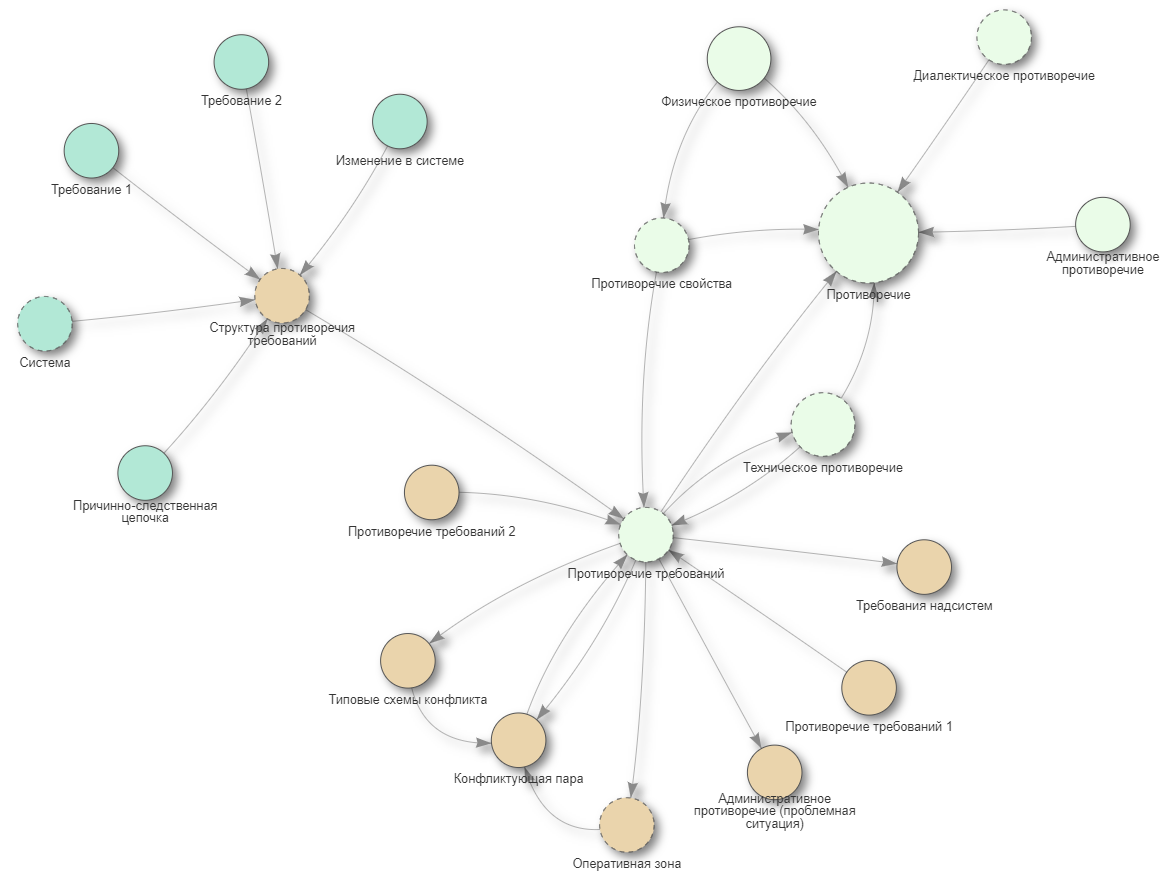 Управление требованиями
Междисциплинарные взаимодействия
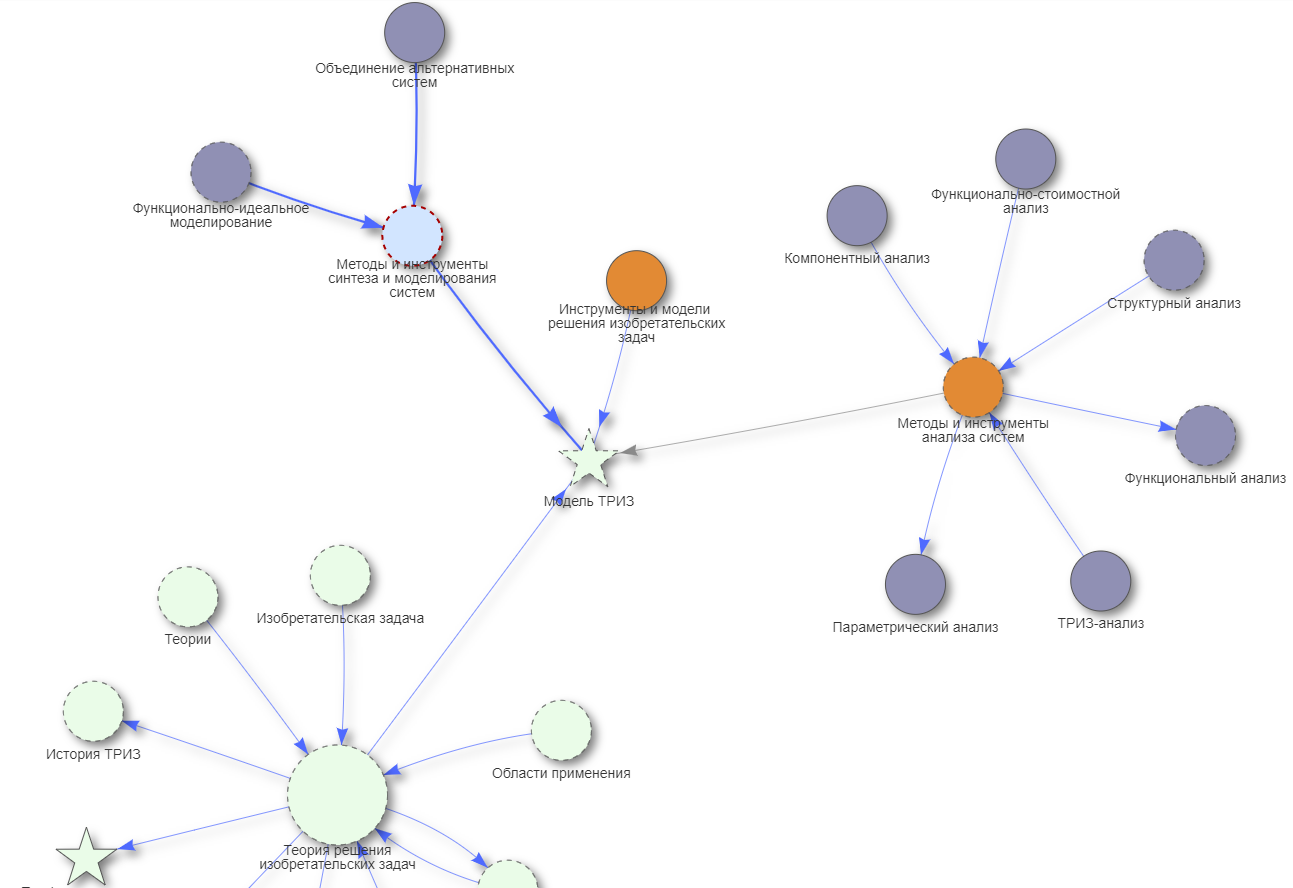 Проектирование
Аналитика
Междисциплинарные взаимодействия
Онтологическая инженерия;
Системная инженерия;
Инженерия требований;
Стоимостная инженерия;
Проектное управление;
Прагматическая аналитика;
И др.
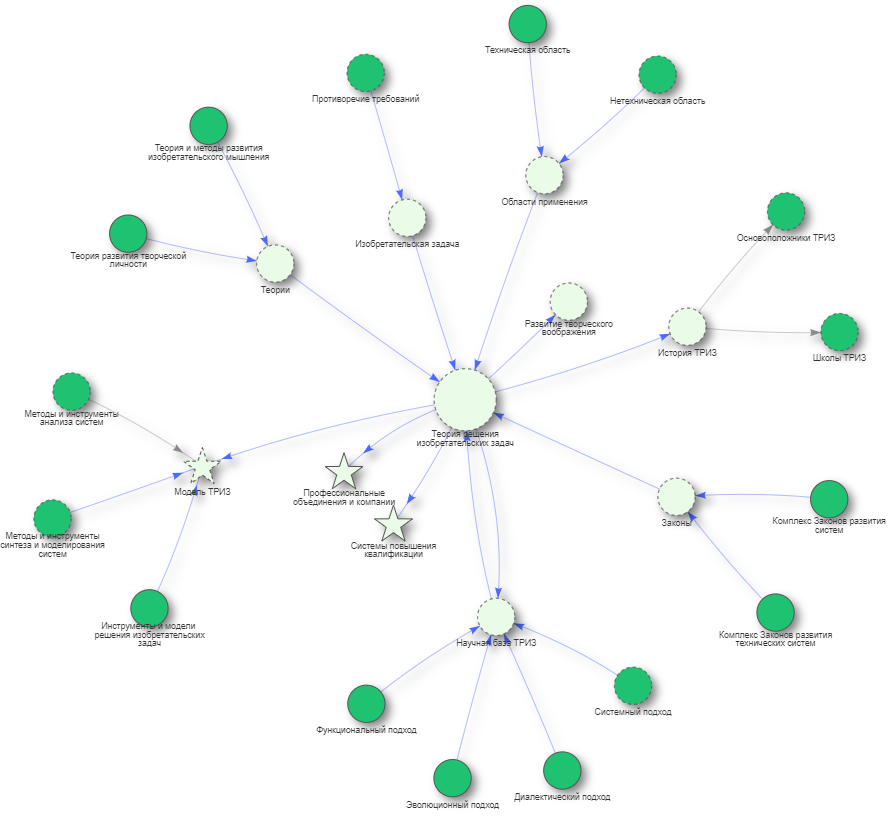 Онтология ТРИЗ
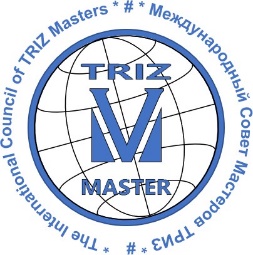 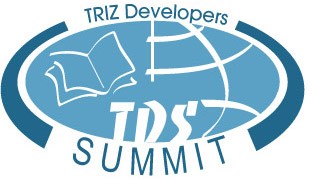 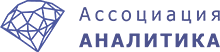 Спасибо за внимание!
Щедрин Николай,
+7(915)247-20-57,
nickolaj95@gmail.com
https://triz-summit.ru/
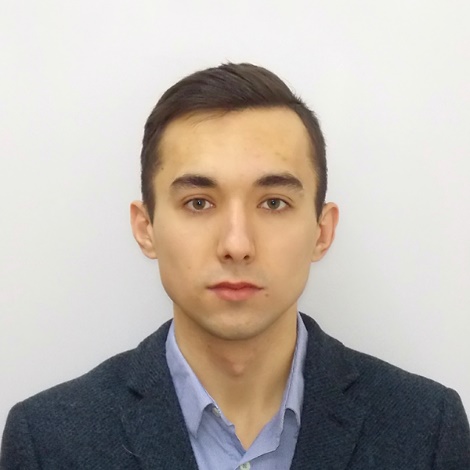